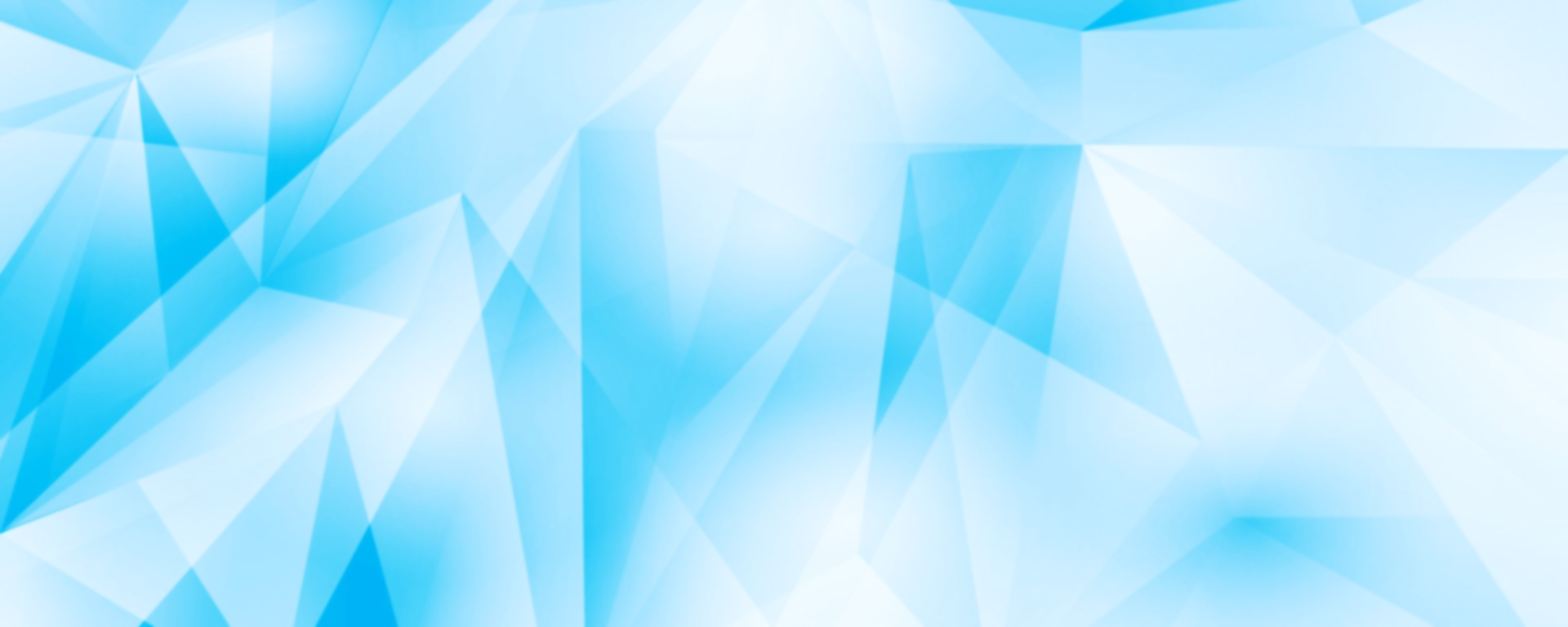 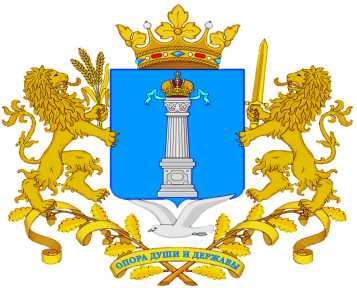 Агентство государственных закупок 
Ульяновской области
МЕТОДИЧЕСКИЙ ВЕБИНАР ПО ТЕМЕ: «ОБЗОР ТИПОВЫХ ОШИБОК И НАРУШЕНИЙ ПРИ ПРОВЕДЕНИИ ЗАКУПОК ПО 44-ФЗ»
Ульяновск,  2023
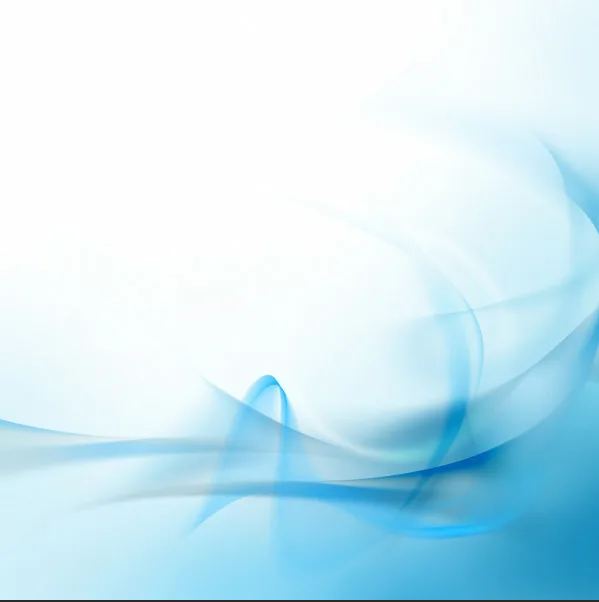 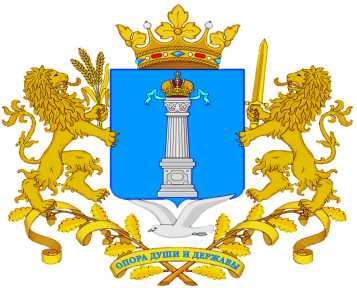 ОБЩИЕ ПОКАЗАТЕЛИ ПО ЖАЛОБАМ
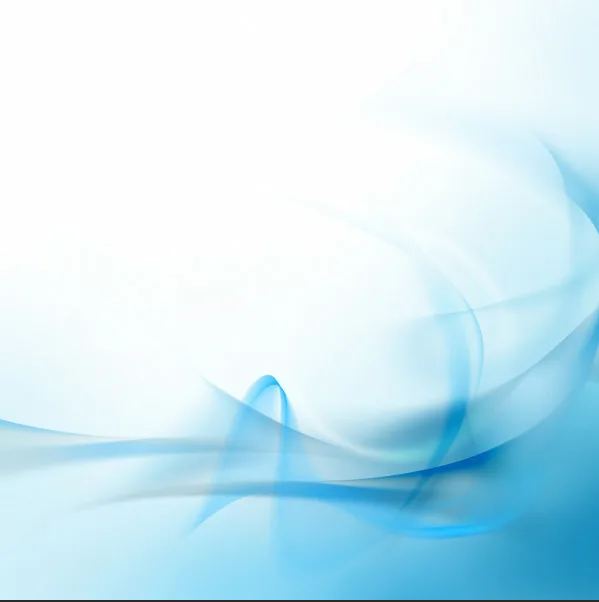 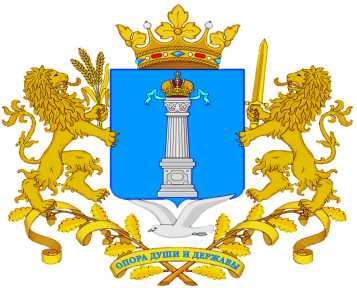 ПОКАЗАТЕЛИ ПО ЖАЛОБАМ В РАЗРЕЗЕ ГРБС
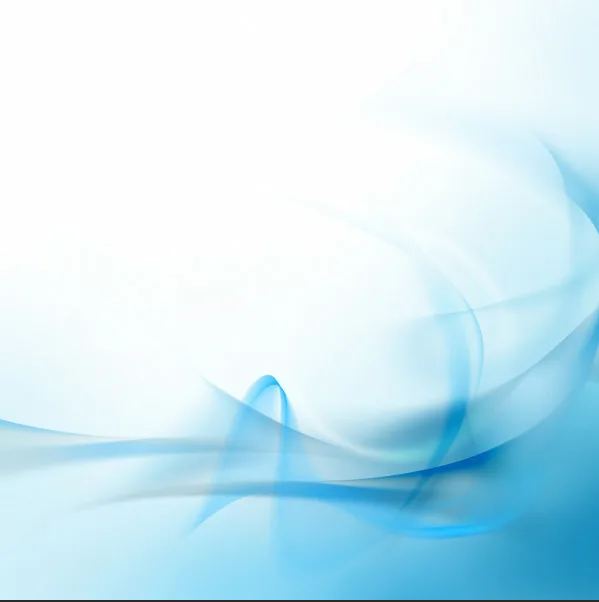 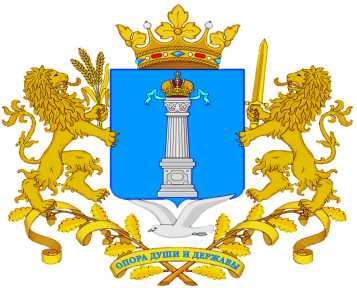 ПЛАНИРОВАНИЕ ЗАКУПОК
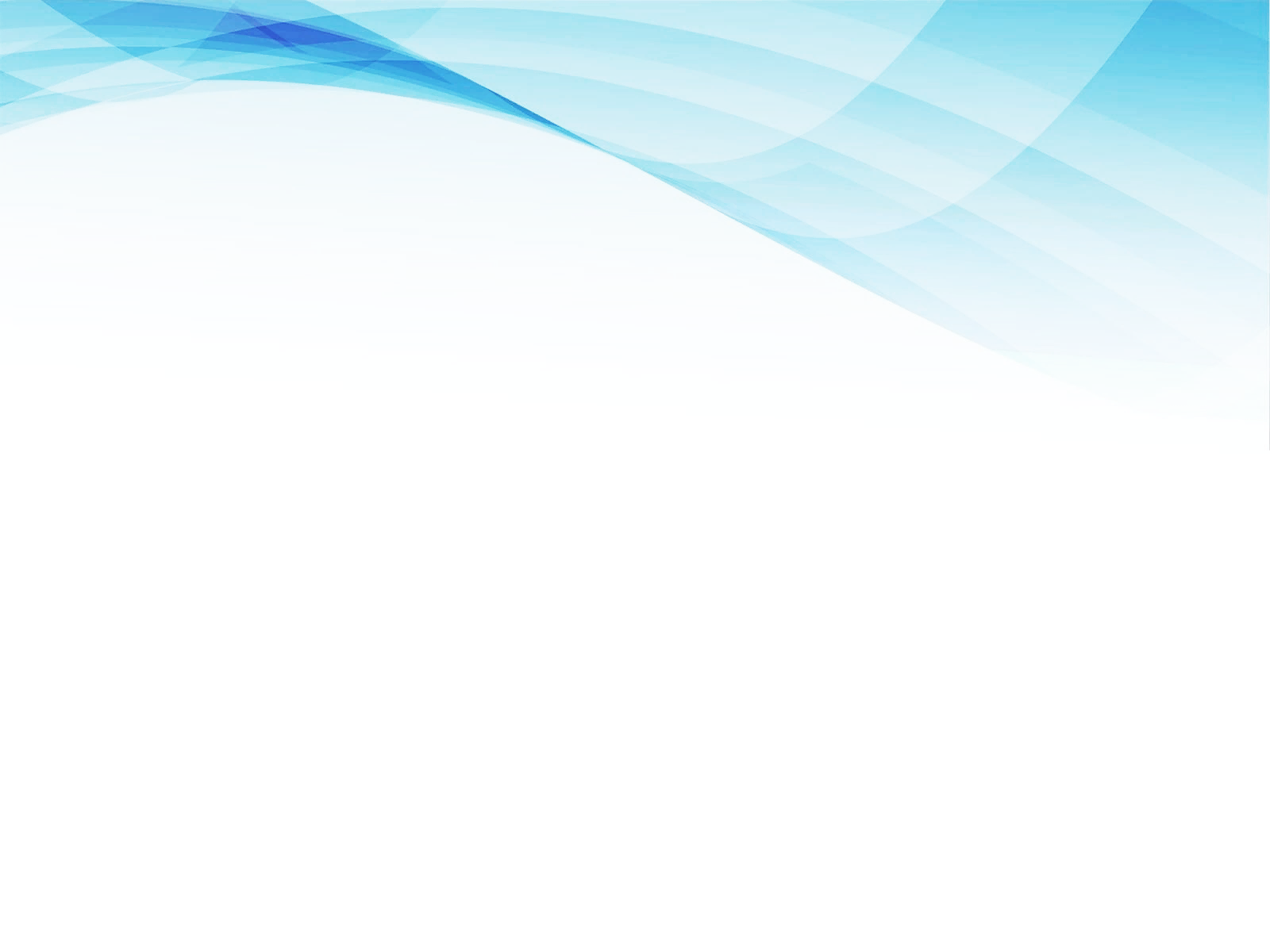 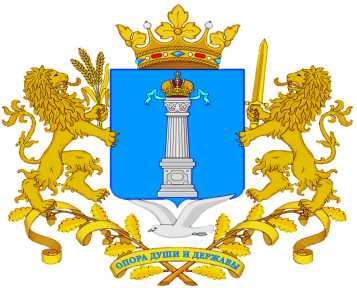 ЗАЯВКА НА ЗАКУПКУ
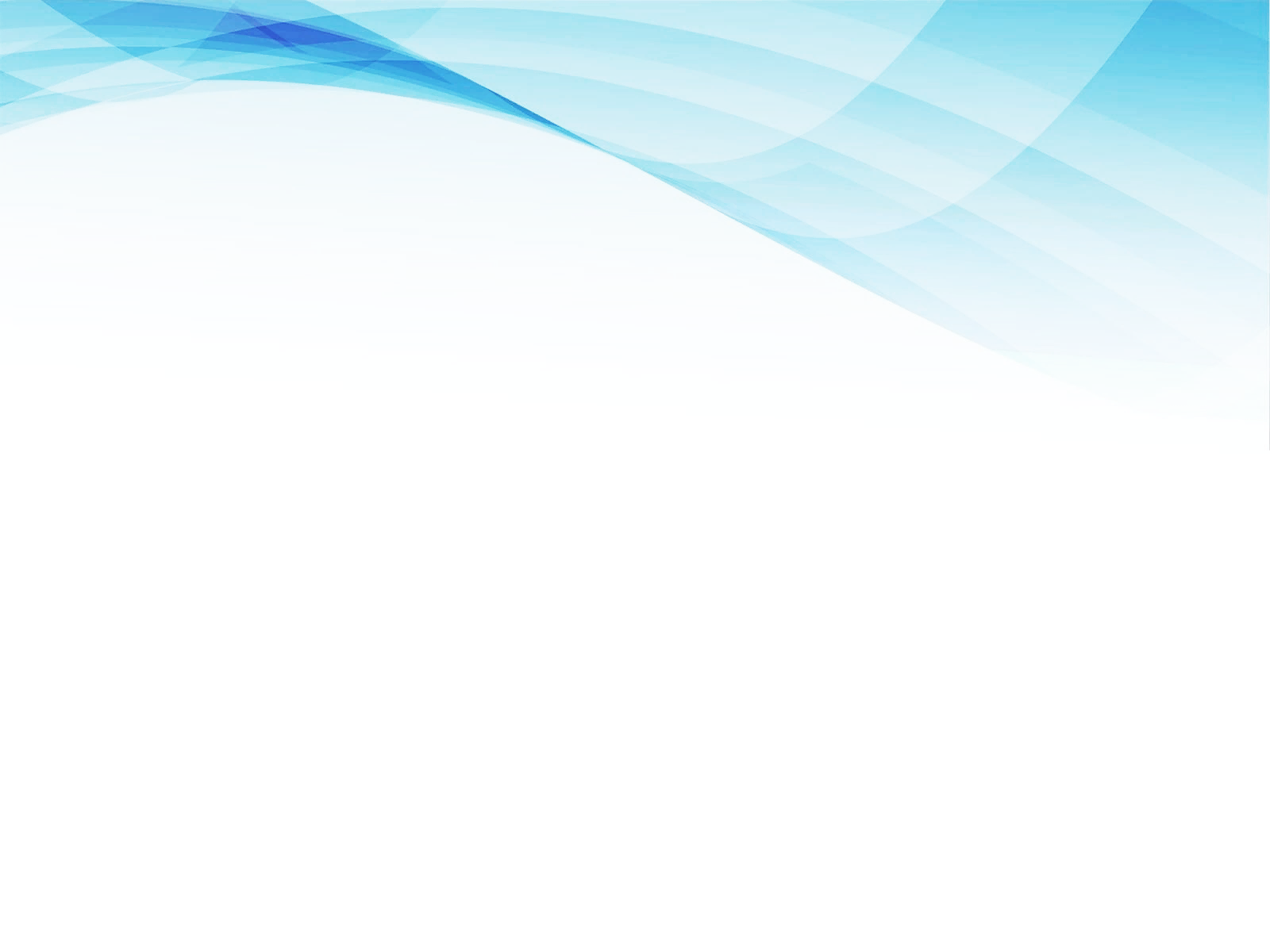 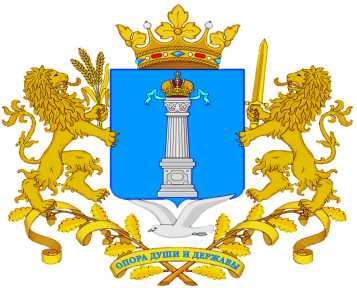 ЗАЯВКА НА ЗАКУПКУ
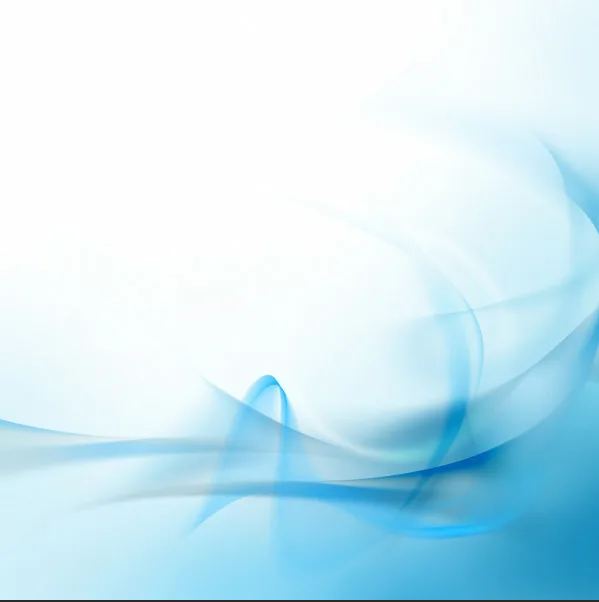 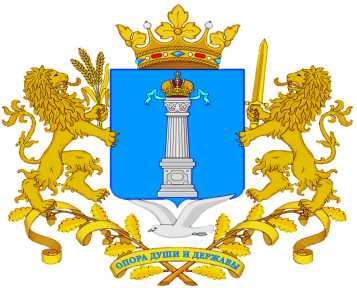 РАБОТА КОМИССИИ
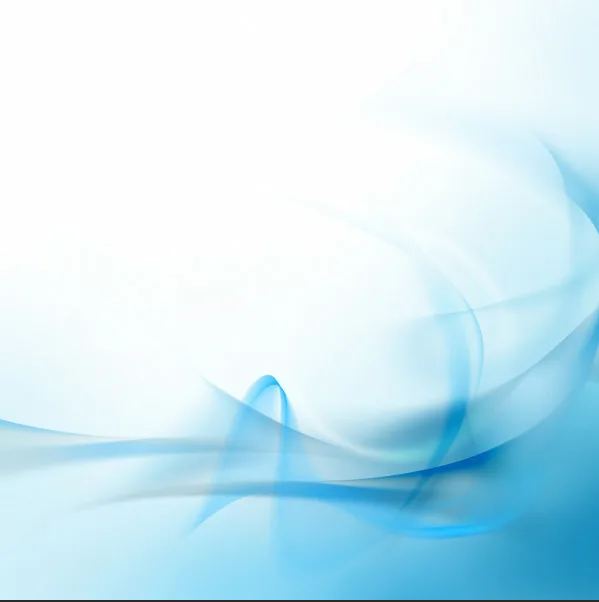 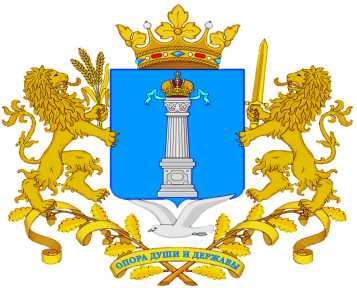 РАБОТА КОМИССИИ
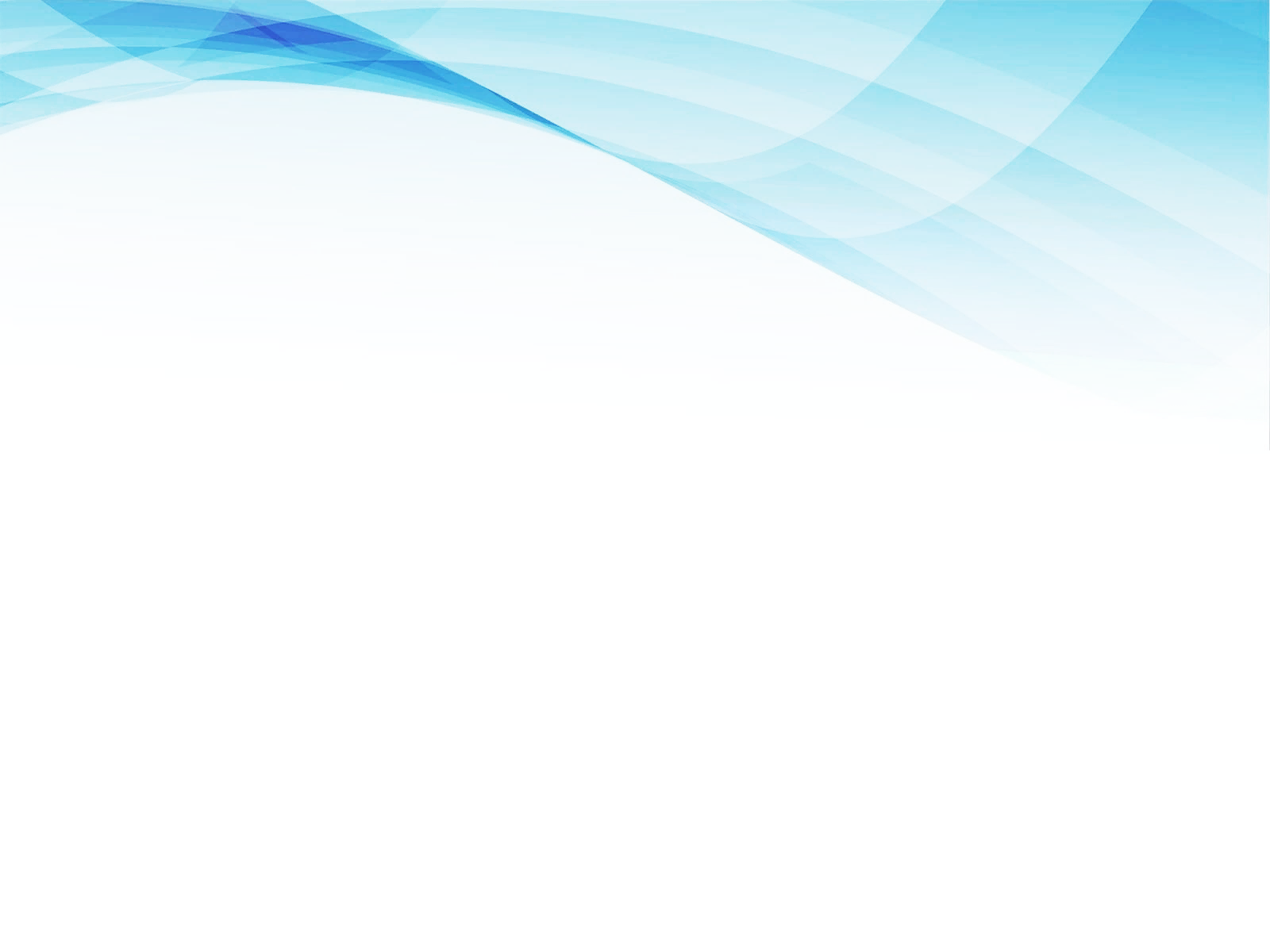 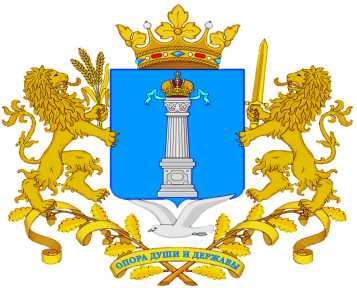 ИСПОЛНЕНИЕ КОНТРАКТА